Martian Slope Stability
Group 2
Dalin Russell
Caleb Oakes
Jasmyn Harper
Martian Slope Stability
Earth vs Mars

Valles Marineris

Mechanisms of Slope Failure

Analysis of Slope Failures
[Speaker Notes: Location
Gravity
Water content
Layering
Volcanic deposits/ash deposit
Soil properties
Need way to estimate deeper soil properties]
Differences between Earth and Mars
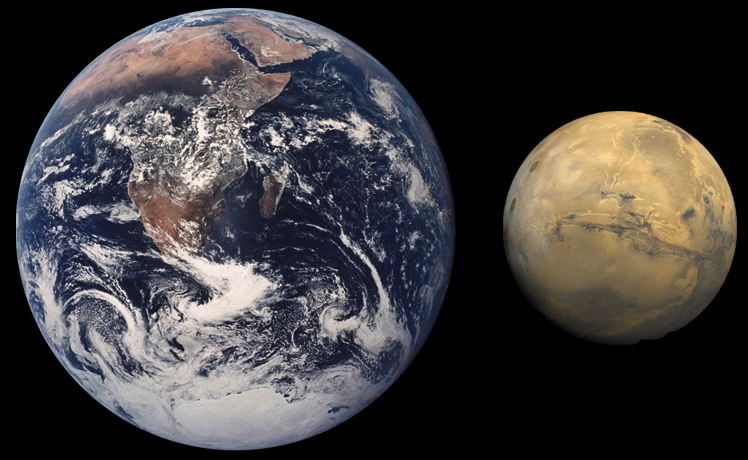 [Speaker Notes: Surficial qualities
Climate thin atmosphere
Average -94°F to 32°F
Surficial qualities
The top layer of soil is frozen increasing topsoil strength
Gravity
Earth 9.81 m/s2     
Mars 3.71 m/s2
Soil properties
Layering of Basalt & Volcanic Ash]
Valles Marineris
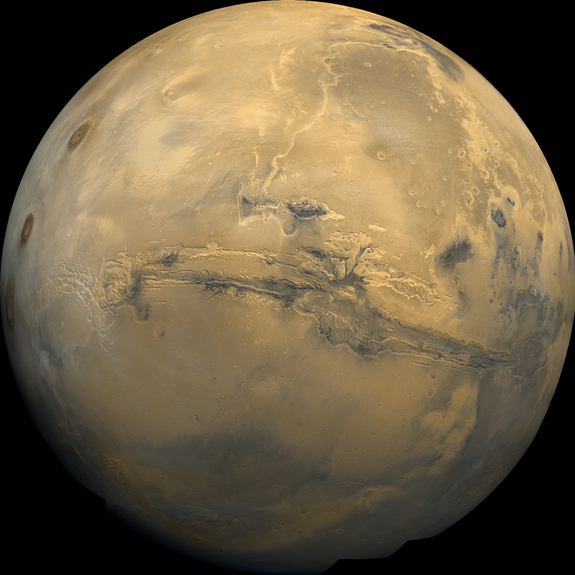 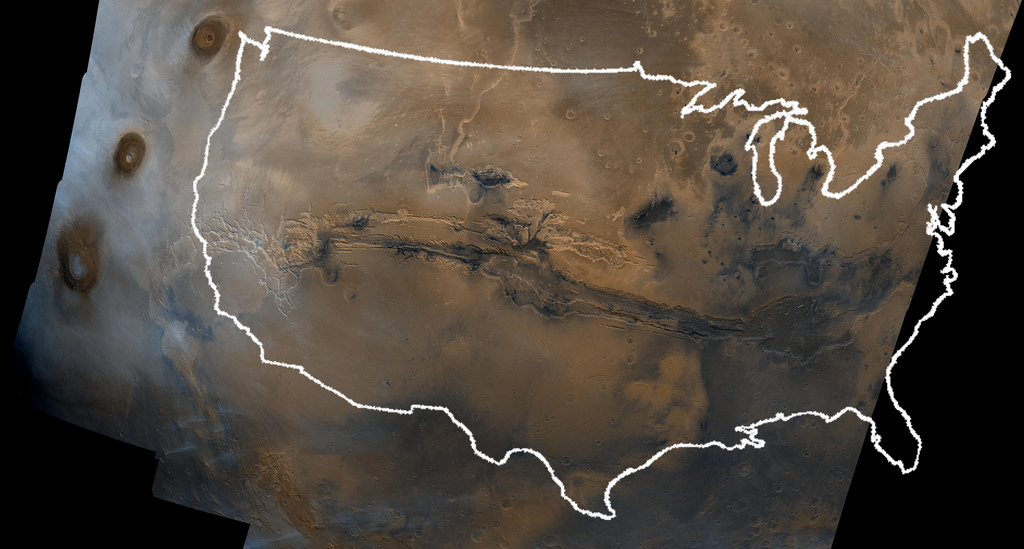 Info Source: http://mars.jpl.nasa.gov/gallery/atlas/valles-marineris.html
Pic source: US on mars http://photojournal.jpl.nasa.gov/catalog/?IDNumber=PIA00003
Mars planet http://www.space.com/20446-valles-marineris.html
[Speaker Notes: Along the martian equator
Most researchers agree that VM is a large tectonic “crack” in the martian crust which formed as the planet cooled.  There area also traces of erosional forces from apparent channels formed by waters.
Valles Marineris
2500 miles long & 4 miles deep
20% of distance around mars
Grand Canyon
500 miles long & 1 mile deep

Rushing water eroded more of the canyon]
Mechanisms
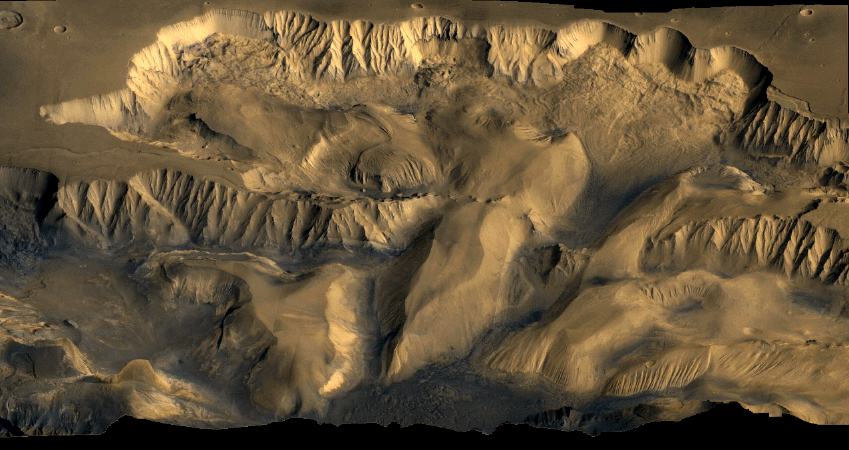 Volcanoes
Larger than those of Earth
Tharsis Montes 16 miles tall about the state of Arizona
Y mountain is 0.75 miles tall
Mt Everest is 5.5 miles
Meteor Impact
Meteor collisions form enough energy to trigger slope failure
Marsquakes
Fault at bottom of Valles Marineris
Less seismically active than earth
http://pubs.usgs.gov/sim/3309/downloads/sim3309_sheet.pdf
Info Source:http://www.space.com/20133-olympus-mons-giant-mountain-of-mars.html
Pic source: http://www.space.com/20133-olympus-mons-giant-mountain-of-mars.html
http://en.wikipedia.org/wiki/Valles_Marineris
http://pubs.usgs.gov/sim/3309/downloads/sim3309_sheet.pdf
[Speaker Notes: Study of two major canyons Tithonium and Ius Chasmata
5 types of geomorphological features to classify different types of mass movements

Volcanoes
Larger than those of Earth
Tharsis Montes 16 miles tall about the state of Arizona
Y mountain is 0.75 miles tall
Mt Everest is 5.5 miles
Meteor Impact
Meteor collisions form enough energy to trigger slope failure
Marsquakes
Fault at bottom of Valles Marineris
Less seismically active than earth]
Mechanisms
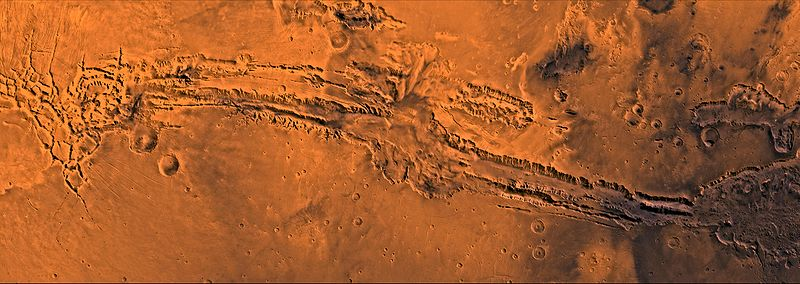 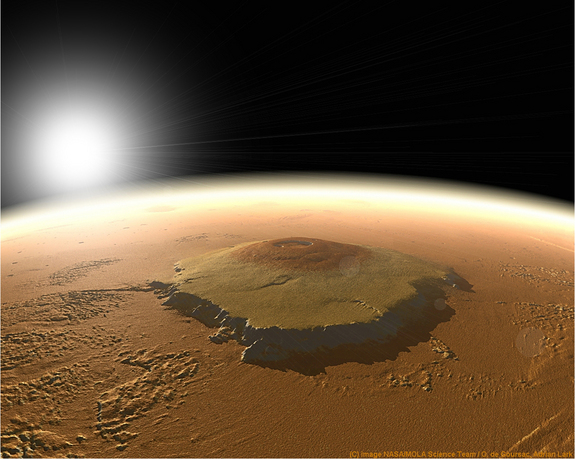 Tharsis Montese
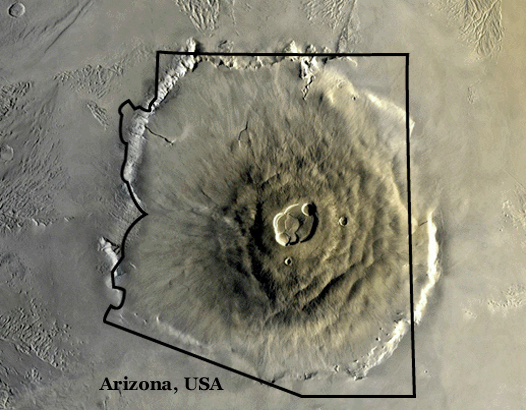 Volcanoes
Larger than those of Earth
Tharsis Montes 16 miles tall about the state of Arizona
Y mountain is 0.75 miles tall
Mt Everest is 5.5 miles
Meteor Impact
Meteor collisions form enough energy to trigger slope failure
Marsquakes
Fault at bottom of Valles Marineris
Less seismically active than earth
http://pubs.usgs.gov/sim/3309/downloads/sim3309_sheet.pdf
Info Source:http://www.space.com/20133-olympus-mons-giant-mountain-of-mars.html
Pic source: http://www.space.com/20133-olympus-mons-giant-mountain-of-mars.html
http://en.wikipedia.org/wiki/Valles_Marineris
http://pubs.usgs.gov/sim/3309/downloads/sim3309_sheet.pdf
[Speaker Notes: Study of two major canyons Tithonium and Ius Chasmata
5 types of geomorphological features to classify different types of mass movements

Volcanoes
Larger than those of Earth
Tharsis Montes 16 miles tall about the state of Arizona
Y mountain is 0.75 miles tall
Mt Everest is 5.5 miles
Meteor Impact
Meteor collisions form enough energy to trigger slope failure
Marsquakes
Fault at bottom of Valles Marineris
Less seismically active than earth]
Mechanisms
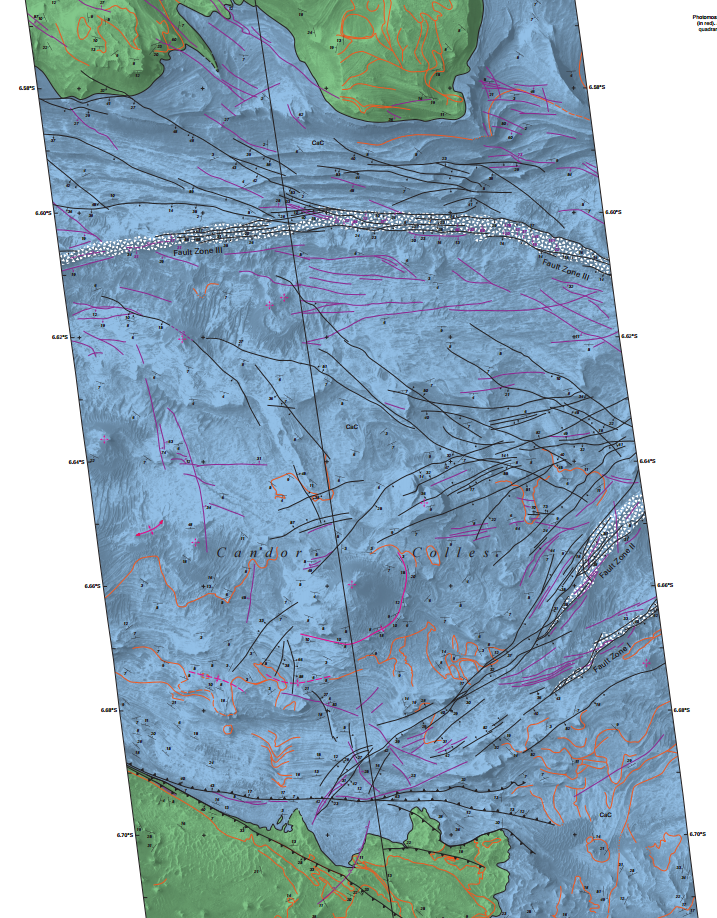 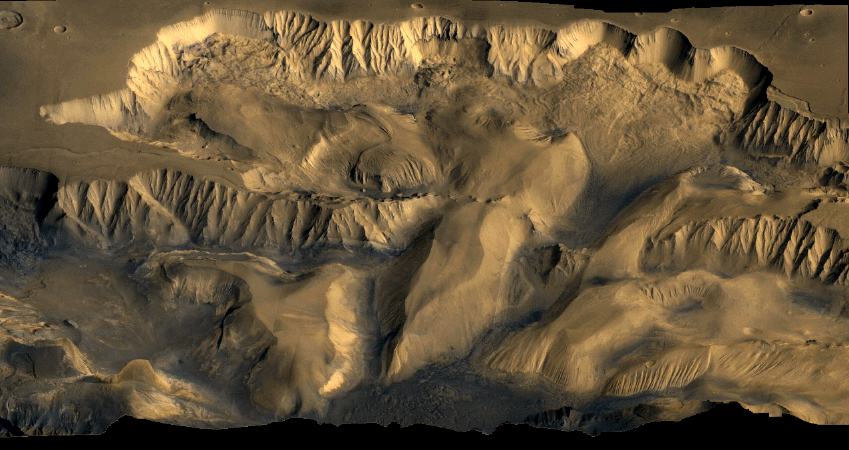 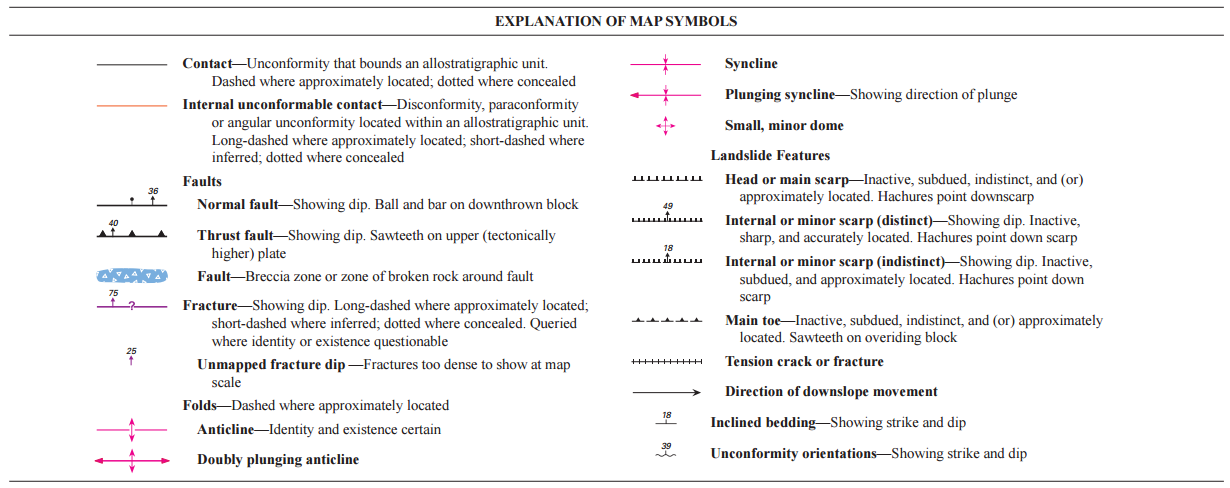 Candor Chasma pic http://nssdc.gsfc.nasa.gov/imgcat/html/object_page/vom_nj05s070.html
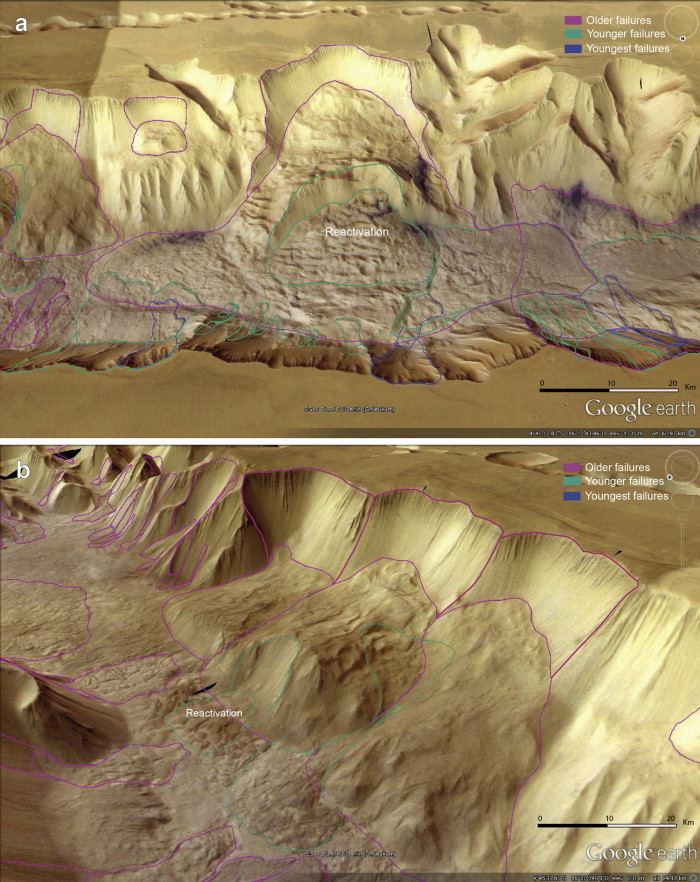 Slope failures on Mars
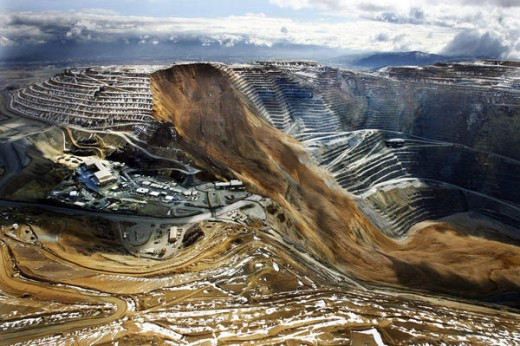 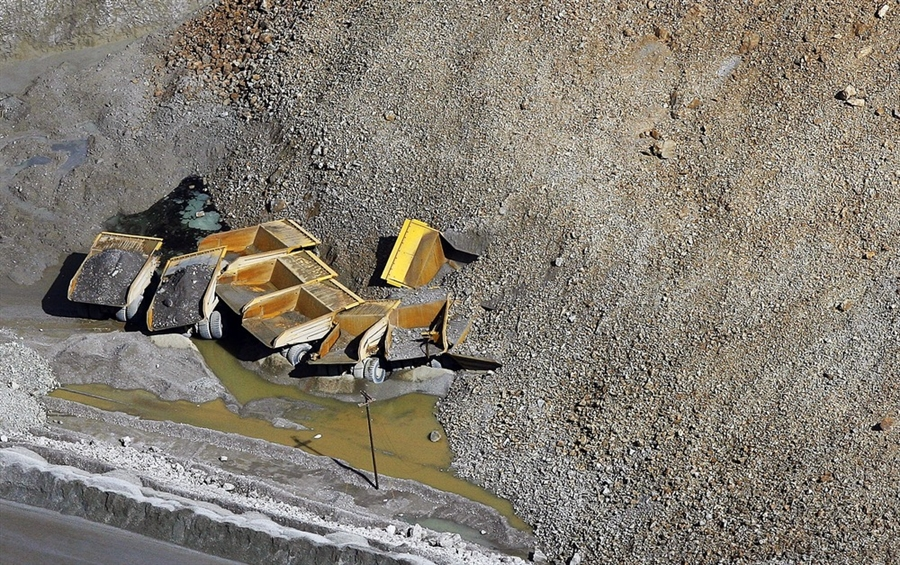 Size
Typical slope failure could be 100s of cubic Km
Kennecott was 0.07 cubic Km

3.5 billion to 50 million years old
They can trace newer slides
[Speaker Notes: Not much weathering so this probably what it looked like right after the slide]
Failure Mechanisms
Factors of Safety
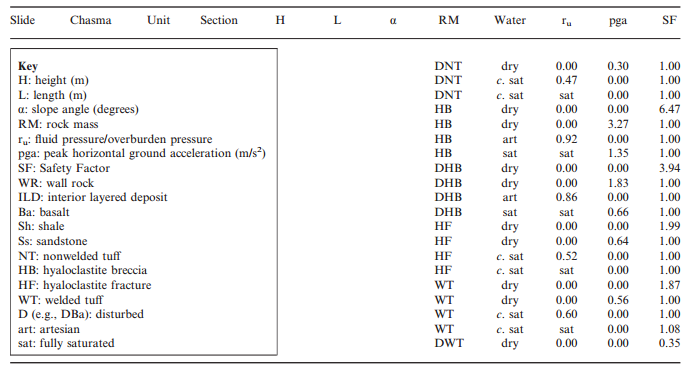 Slope stability analysis
Back calculate soil properties, FS 1, topographical data
FS contours Schultz neuffer mechanisms of slope failure
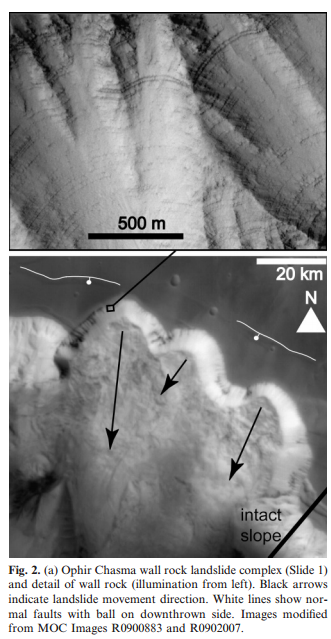 Analysis
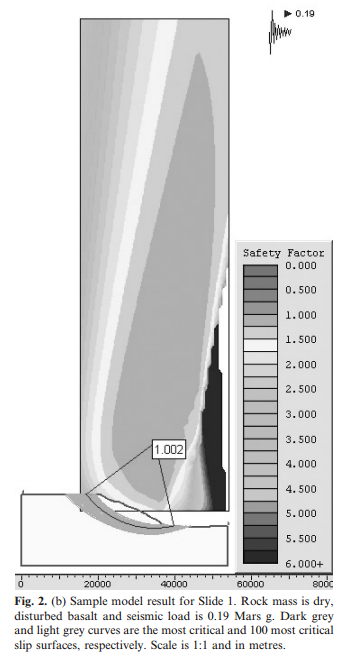 [Speaker Notes: Left picture shows the scarps
Right shows the analysis similar to Utexas
Back calculate for soil properties]
Soil Properties
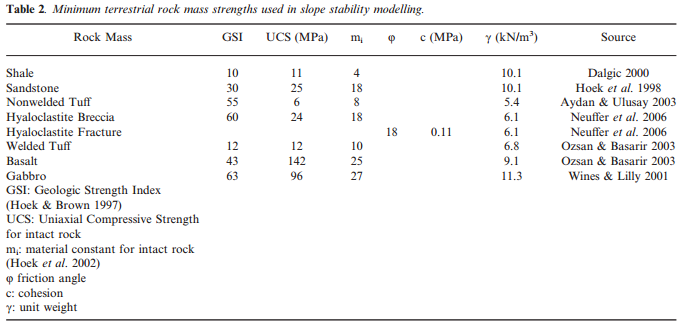 Questions?
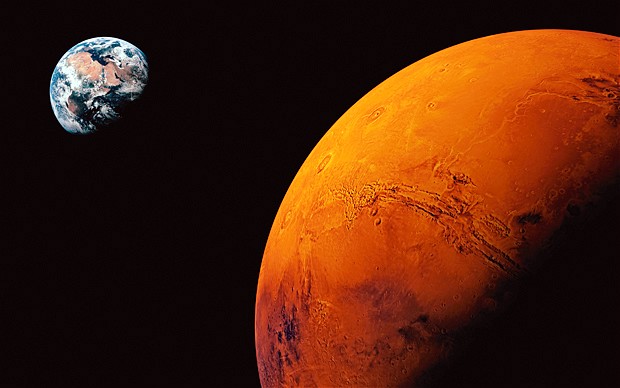